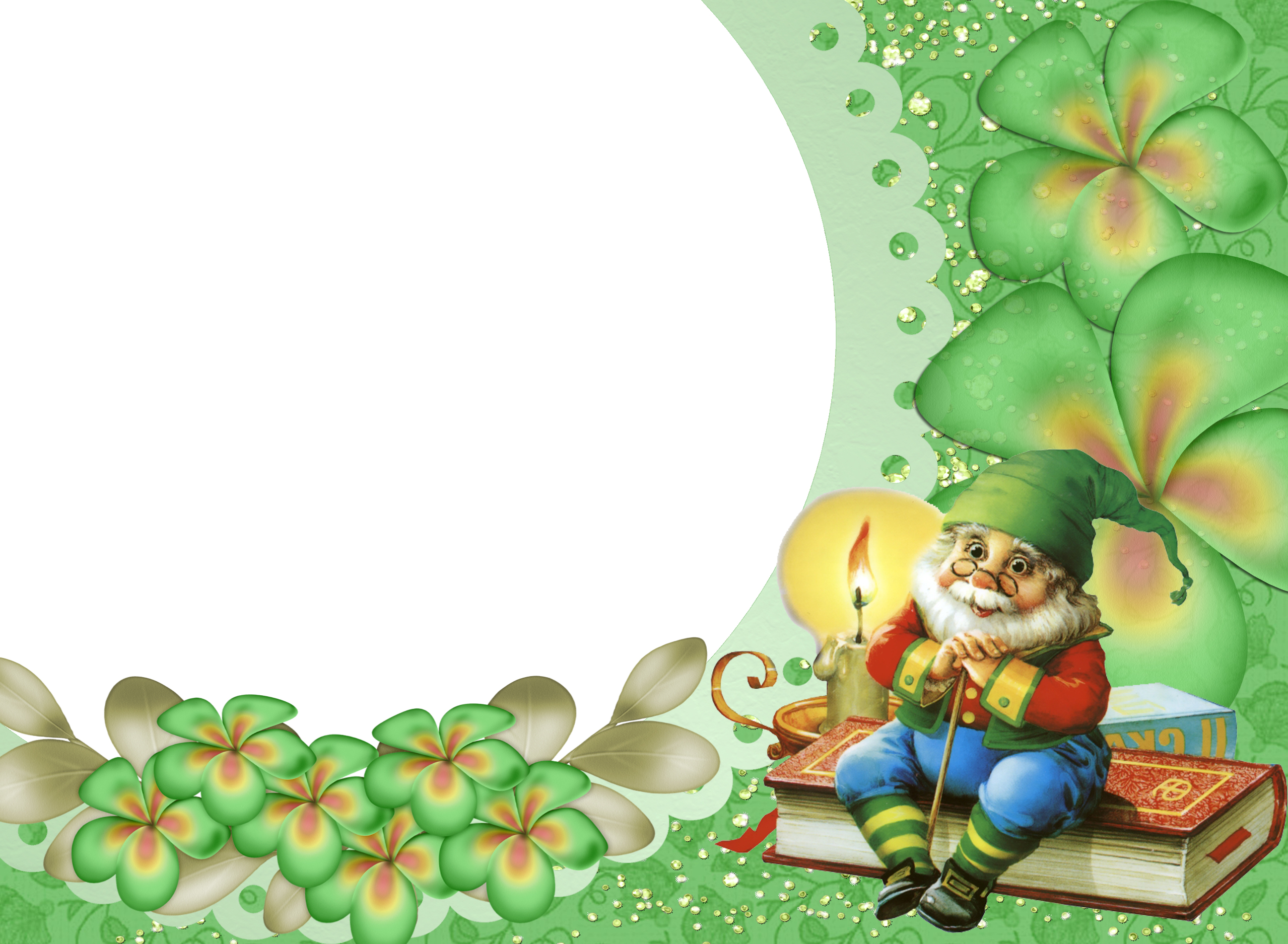 Муниципальное автономное дошкольное образовательное учреждение
 детский сад № 10 «Березка»
Проект «Учимся, играя» В группе общеразвивающей направленности  от 6-ти до 8-ми лет №11 «Белочка»
Подготовили воспитатели:
Бакижанова Б.А.,
Локтионова  Н.А
г. Радужный
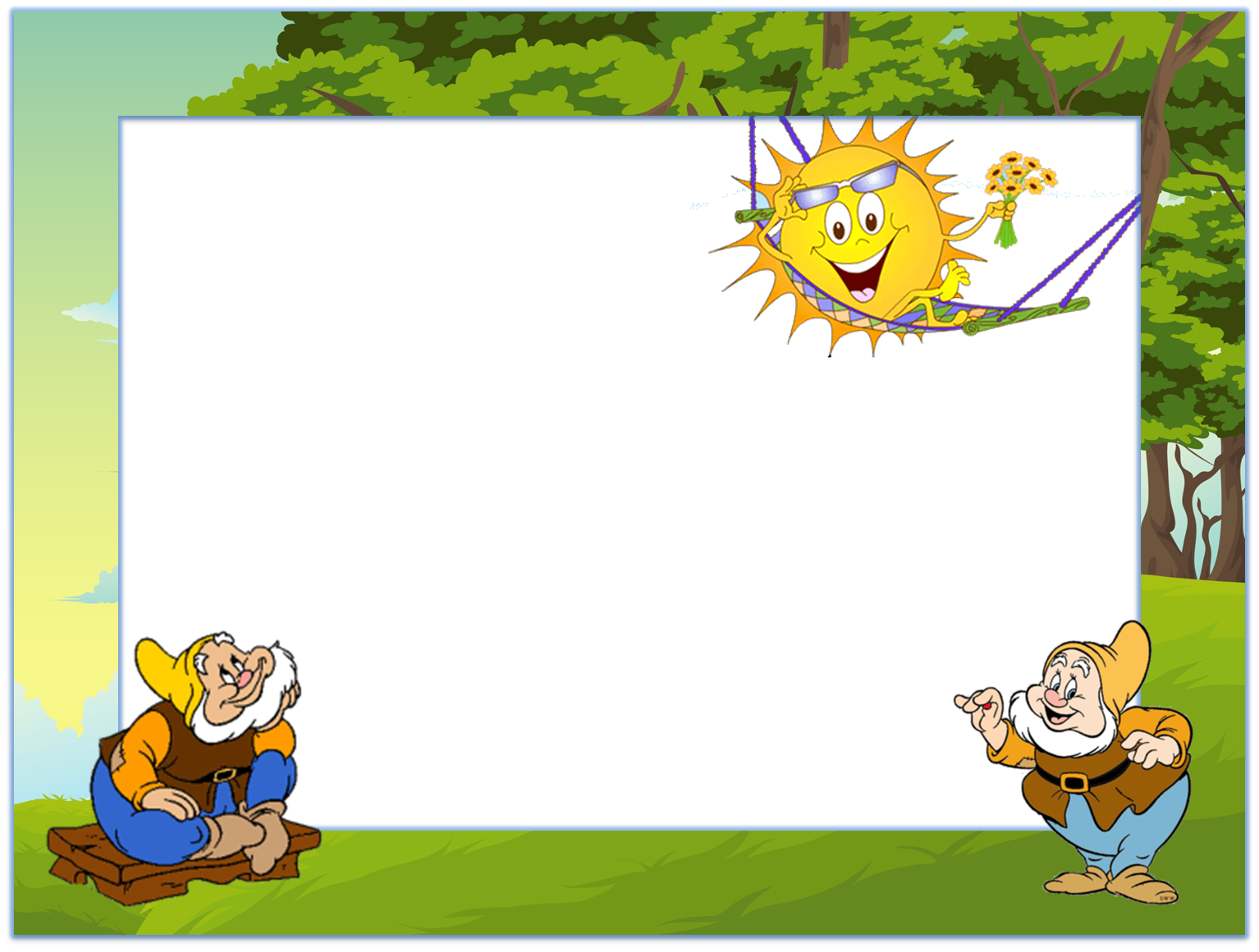 Проблема: 

Дети не знакомы с интеллектуальными 
настольными играми и не умеют в них играть.Обоснование проблемы (причины):•	Преобладание компьютерных игр;•	Родители не знакомят детей с интеллектуальными играми.
Цель проекта: познакомить детей (и родителей) с настольными интеллектуальными играми и научить их в них играть.
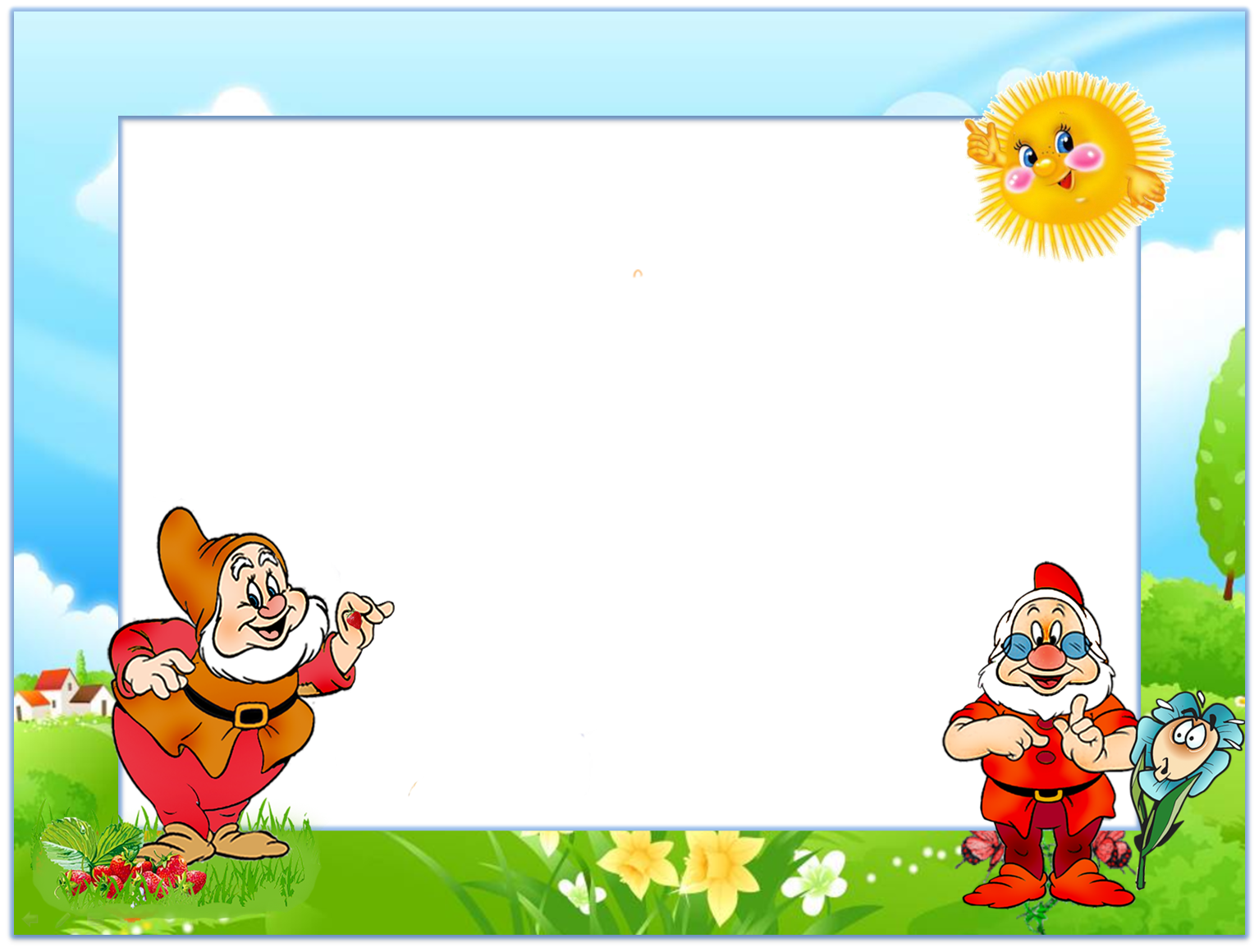 Задачи:
1. Создать условия для интеллектуального развития детей дошкольного возраста;2. Активизировать мыслительную деятельность, тренировать логическое мышление и память, наблюдательность, находчивость и смекалку;3. Развивать чувство ответственности и умение разрешать проблемные ситуации;4. Воспитывать спокойствие и уверенность в своих силах, настойчивость, умение достойно выигрывать и проигрывать.
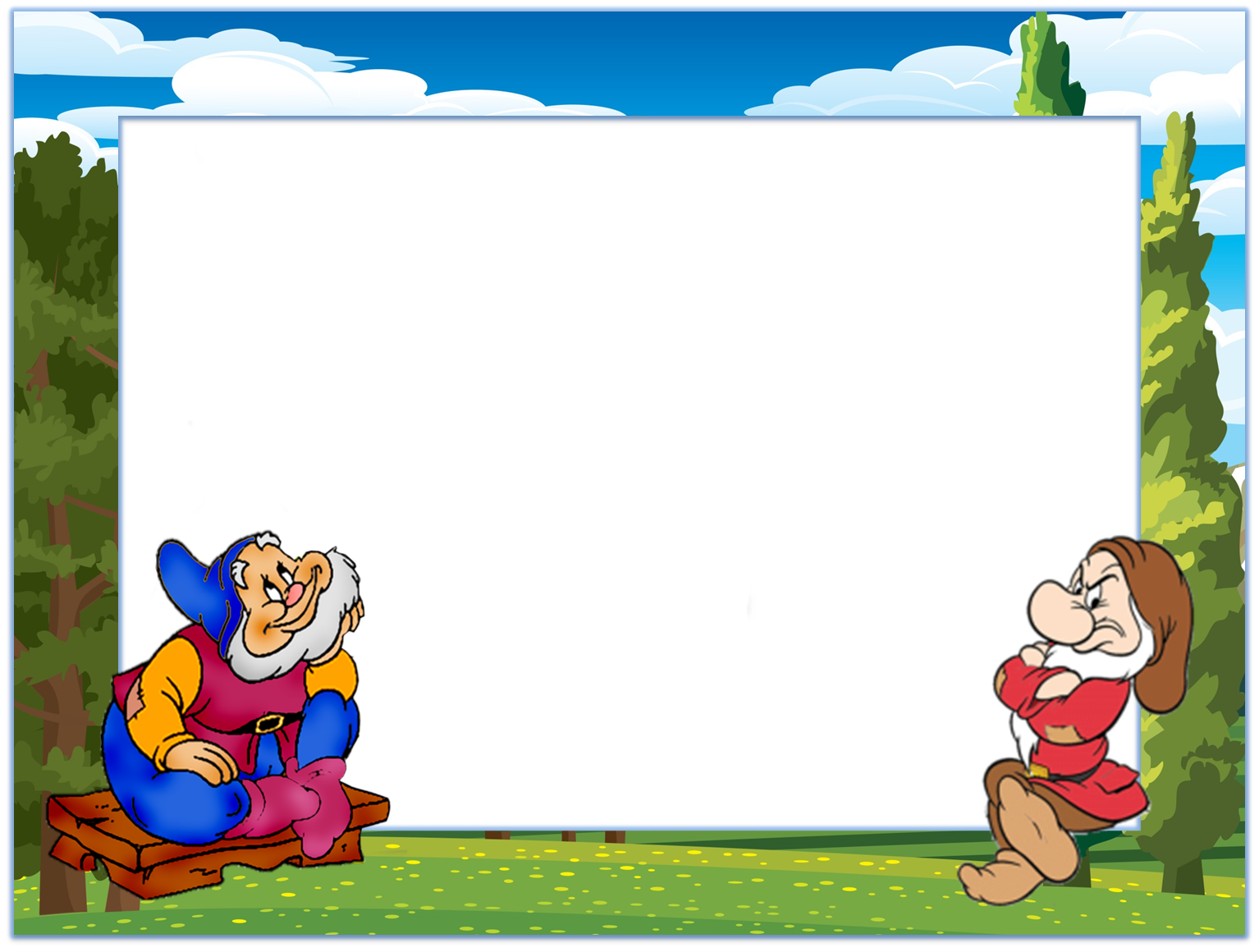 Выполнение проекта: 
Для детей:Знакомство и обучение детей следующим играм:«Шашки»«Лото»«Крестики-нолики»«4 в ряд»
«Логические таблицы»
«Познайка»Игры с детьми в вечернее время.Активное использование в современной деятельности настольных игр и игр на логическое мышление.                                        Игры детей дома с родителями.
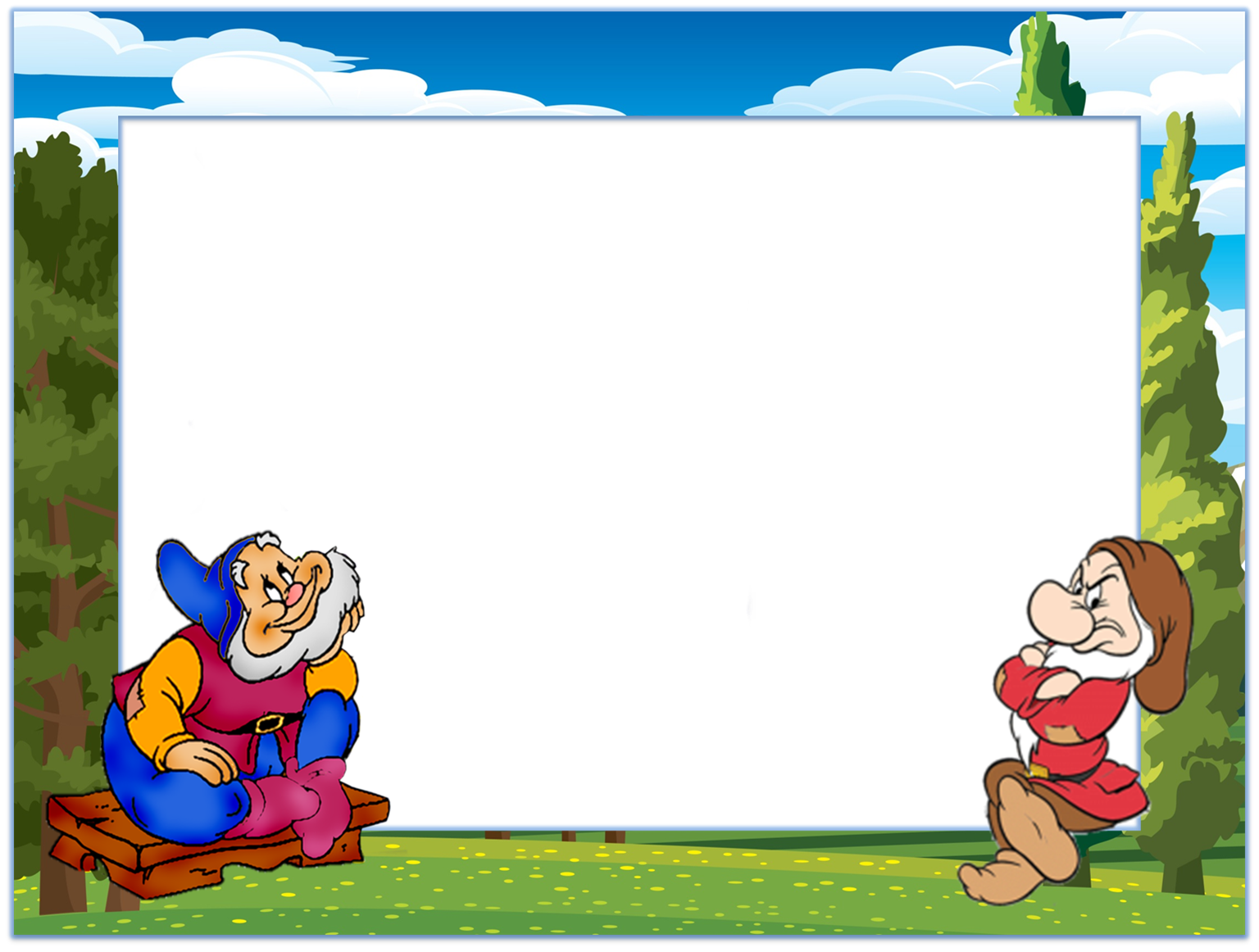 Выполнение проекта:
Для родителей:
Опрос родителей на тему:
      «Играете ли Вы с ребенком в настольные игры»;
2. Консультации для родителей на тему: 
      «Интеллектуальные игры в саду и дома»;
3. Проведение анкетирования на тему: 
     «Роль настольных игр в вашей семье»
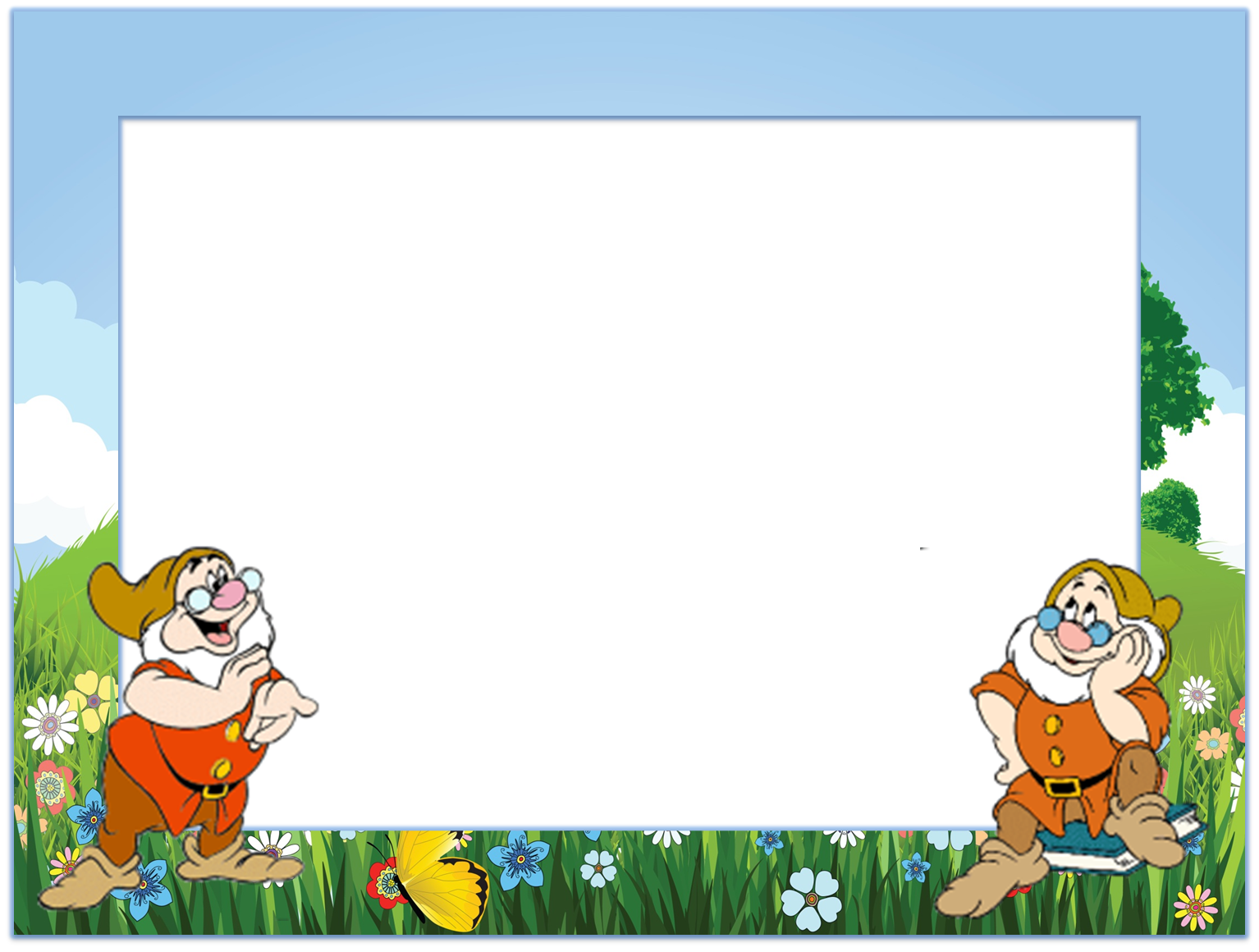 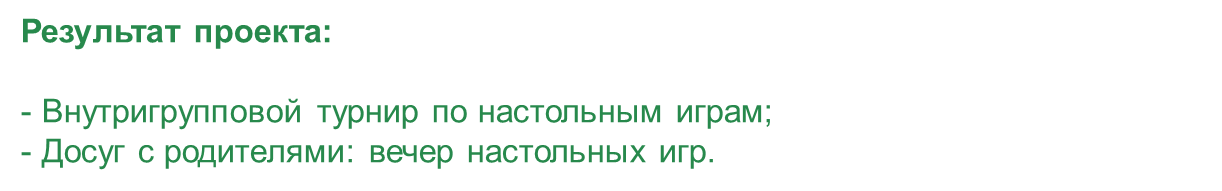 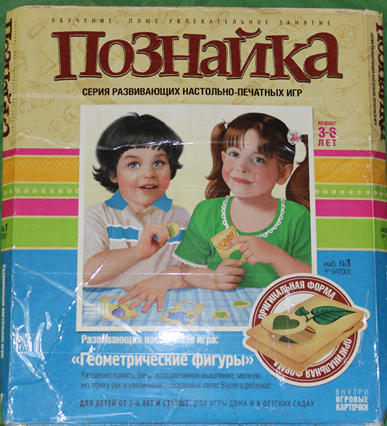 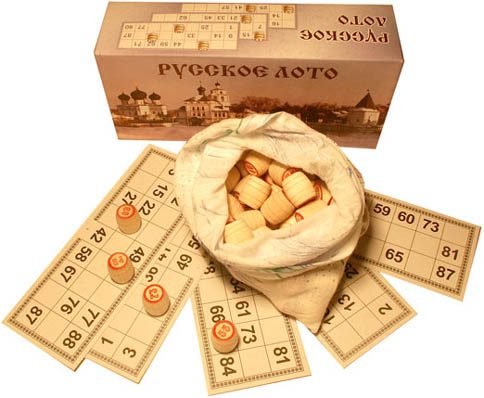 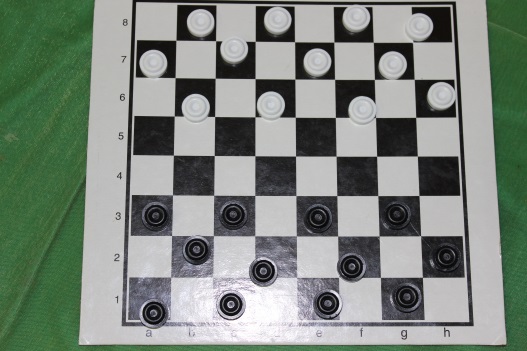 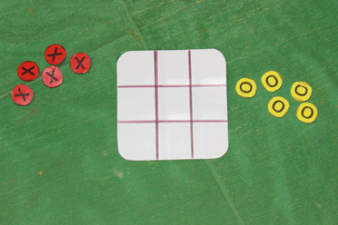 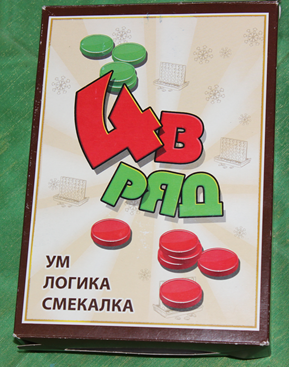 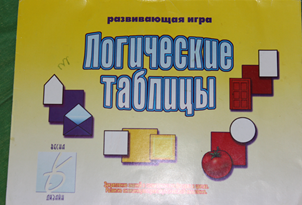 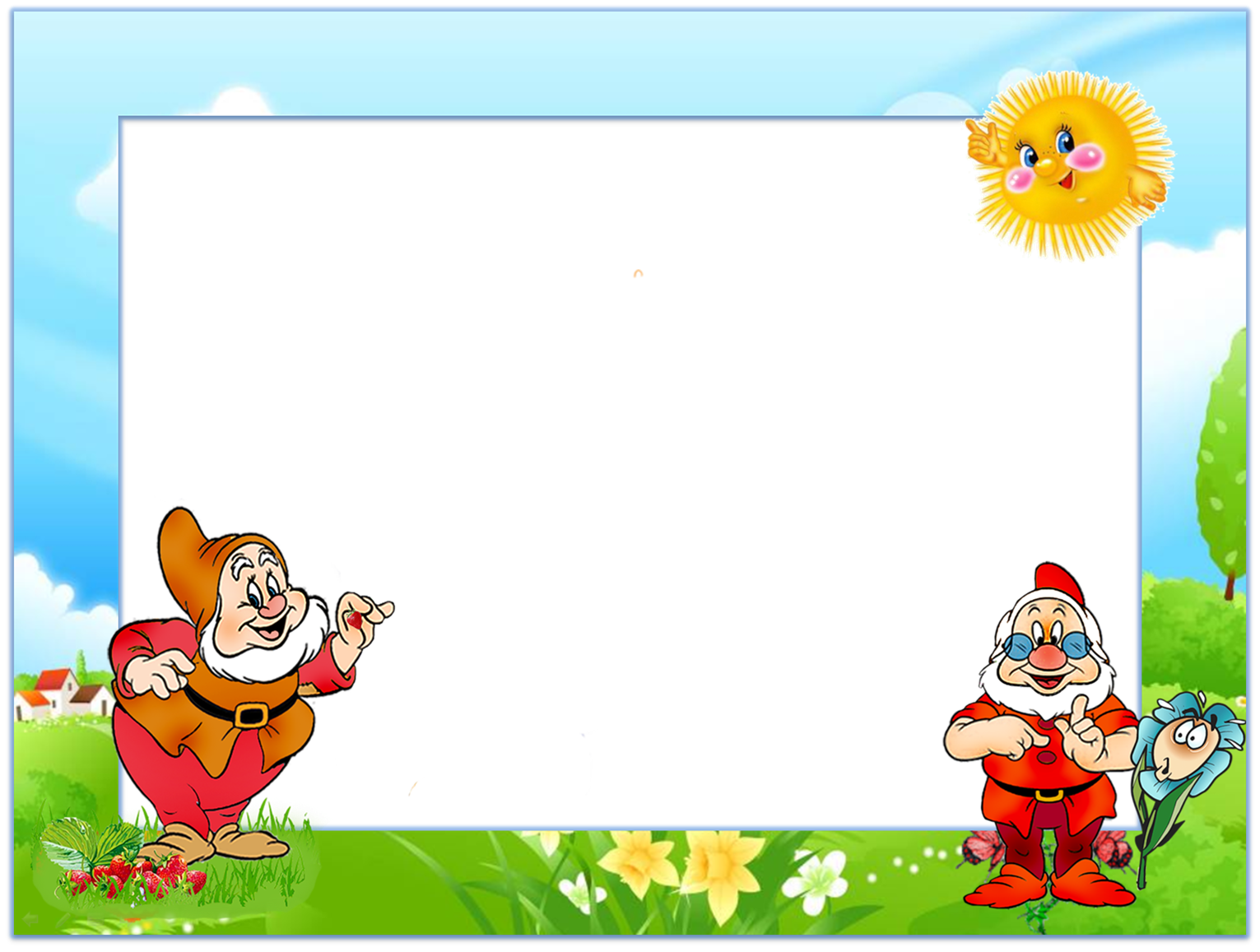 Опрос родителей на тему: «Играете ли Вы с ребенком в настольные игры» показал, что 97% родителей не имеют дома настольных интеллектуальных игр и не понимают, зачем покупать их, если в каждом доме есть компьютер, планшет либо телефон.  А в сети интернет полно доступных развлекательных и развивающих игр? Хотя утверждают, что в их детстве они были. Кроме того, ритм современной жизни настолько быстрый, что, порой, у взрослых нет времени выделить хотя бы полчаса, чтобы поиграть с детьми. А, иногда, к сожалению, и желания.
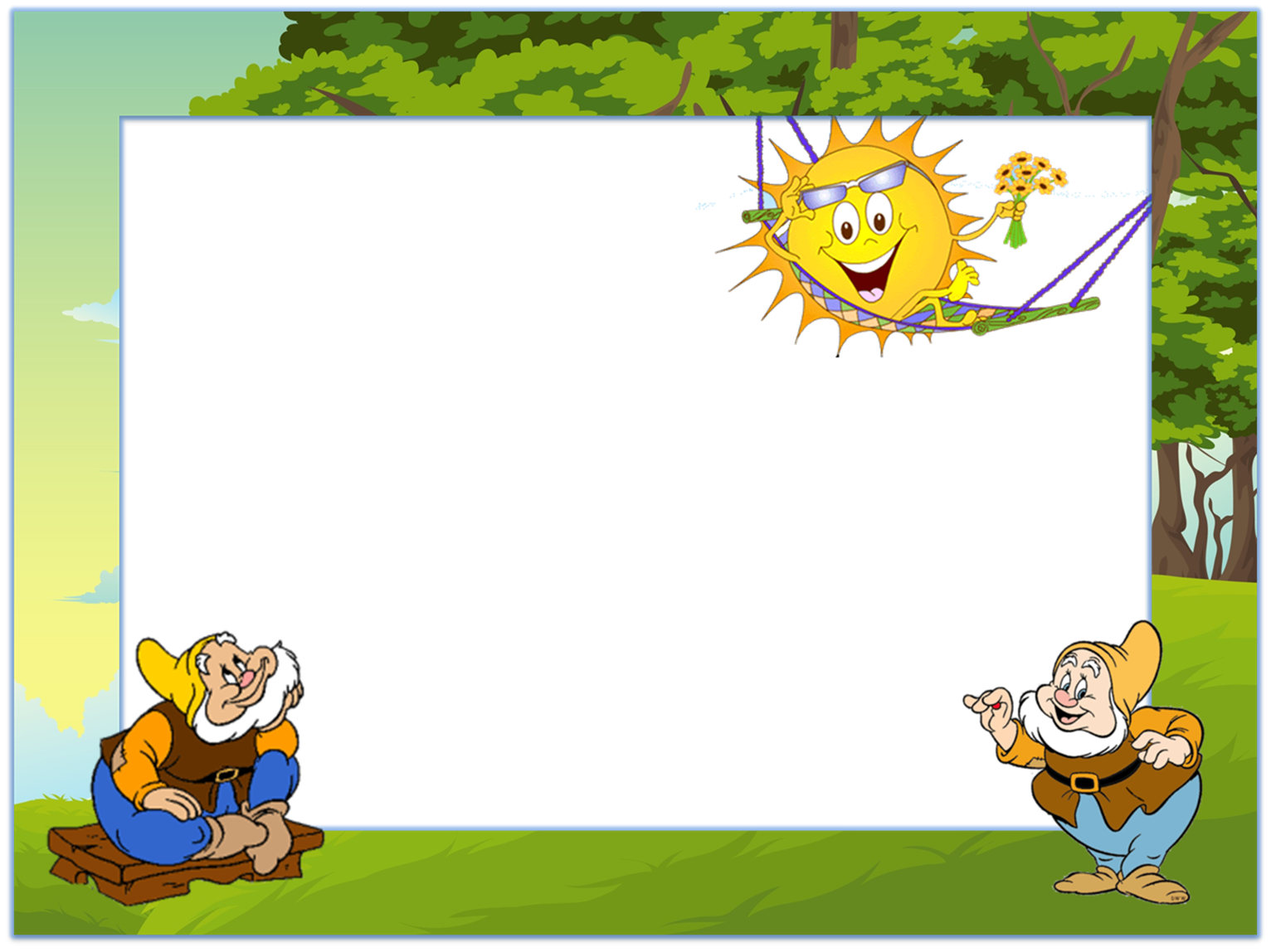 Для родителей подготовлена консультации «Интеллектуальные игры в саду и дома», в которой 
что детки учатся, играя. Поэтому они с удовольствием выучат цифры или
буквы (или даже научатся читать), если время от времени вы будете играть с ними в соответствующие настольные игры. Играя с ребёнком, можно выявить и вовремя можно не только закрепить определенные знания, но и устранить недостатки в произношении, развить его фантазию, сообразительность, логику, память, целостное и зрительно восприятие, наглядно-образное мышление, самостоятельность. С помощью настольных игр развиваются такие мыслительные операции как анализ, синтез, сравнение. Например, ребёнок учится анализировать последовательность своих действий.
Более того, настольные игры дают детям возможность учиться и
приобретать на практике навыки, необходимые для успешной учебы в школе. Играя, дети узнают о правилах, соблюдении очереди, честности, испытывают
чувство победы и поражения.
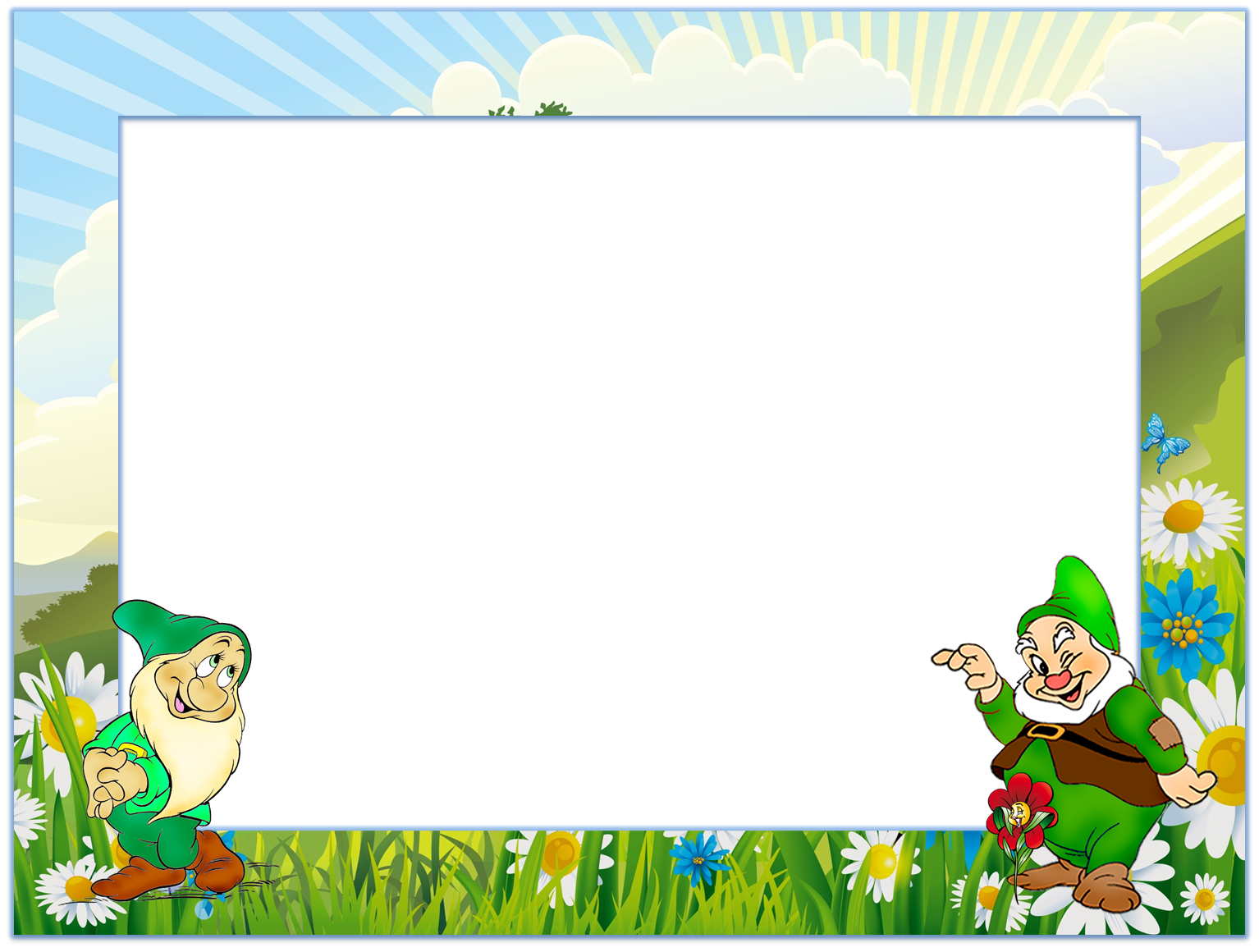 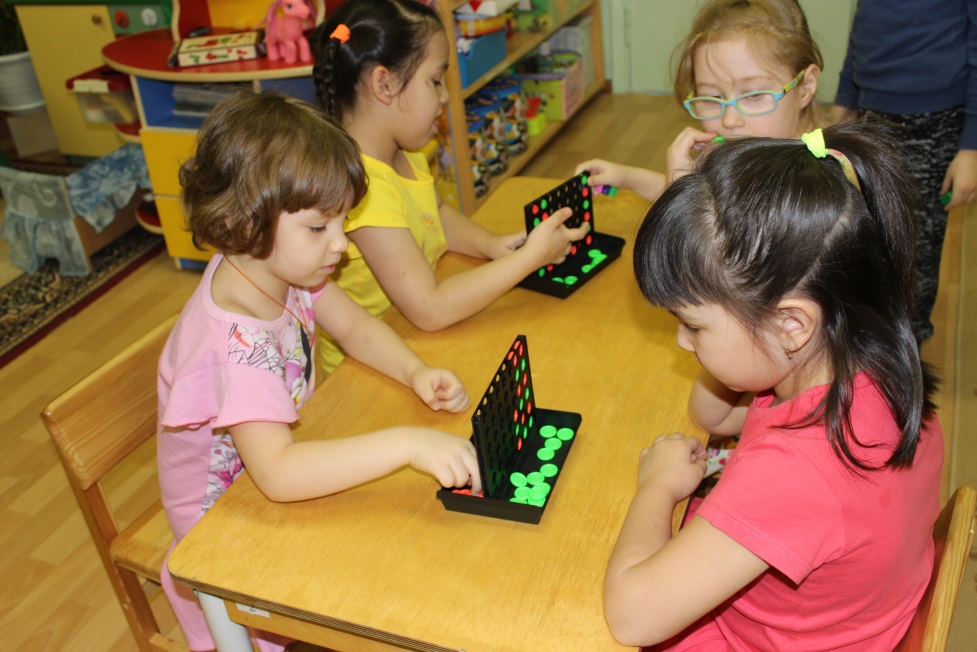 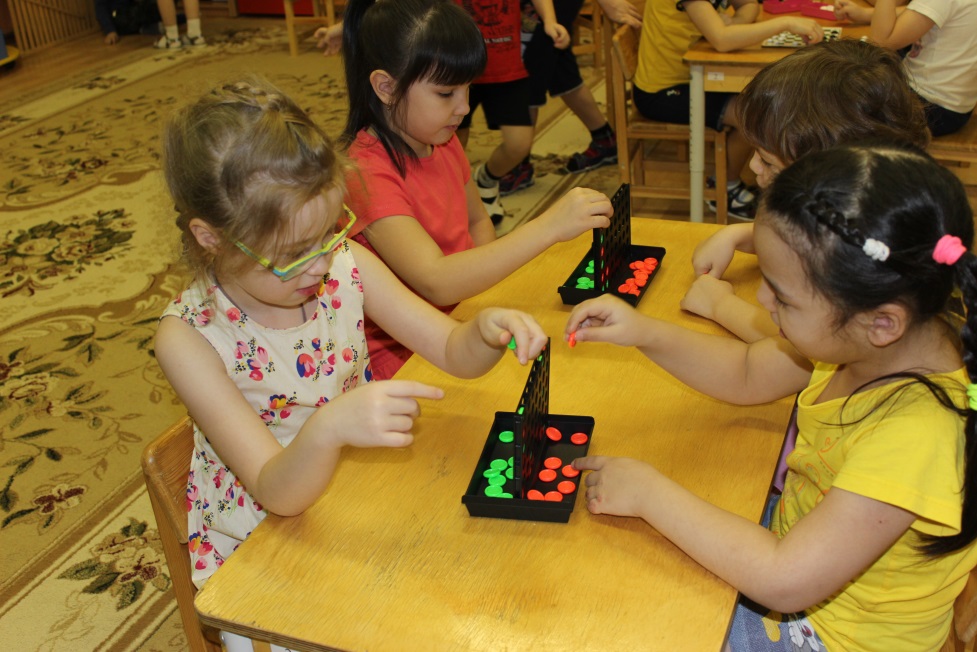 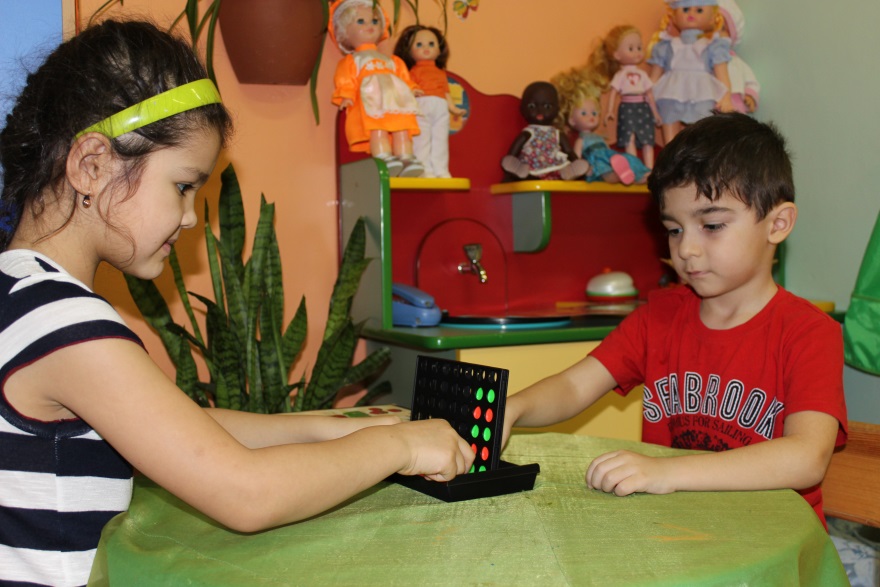 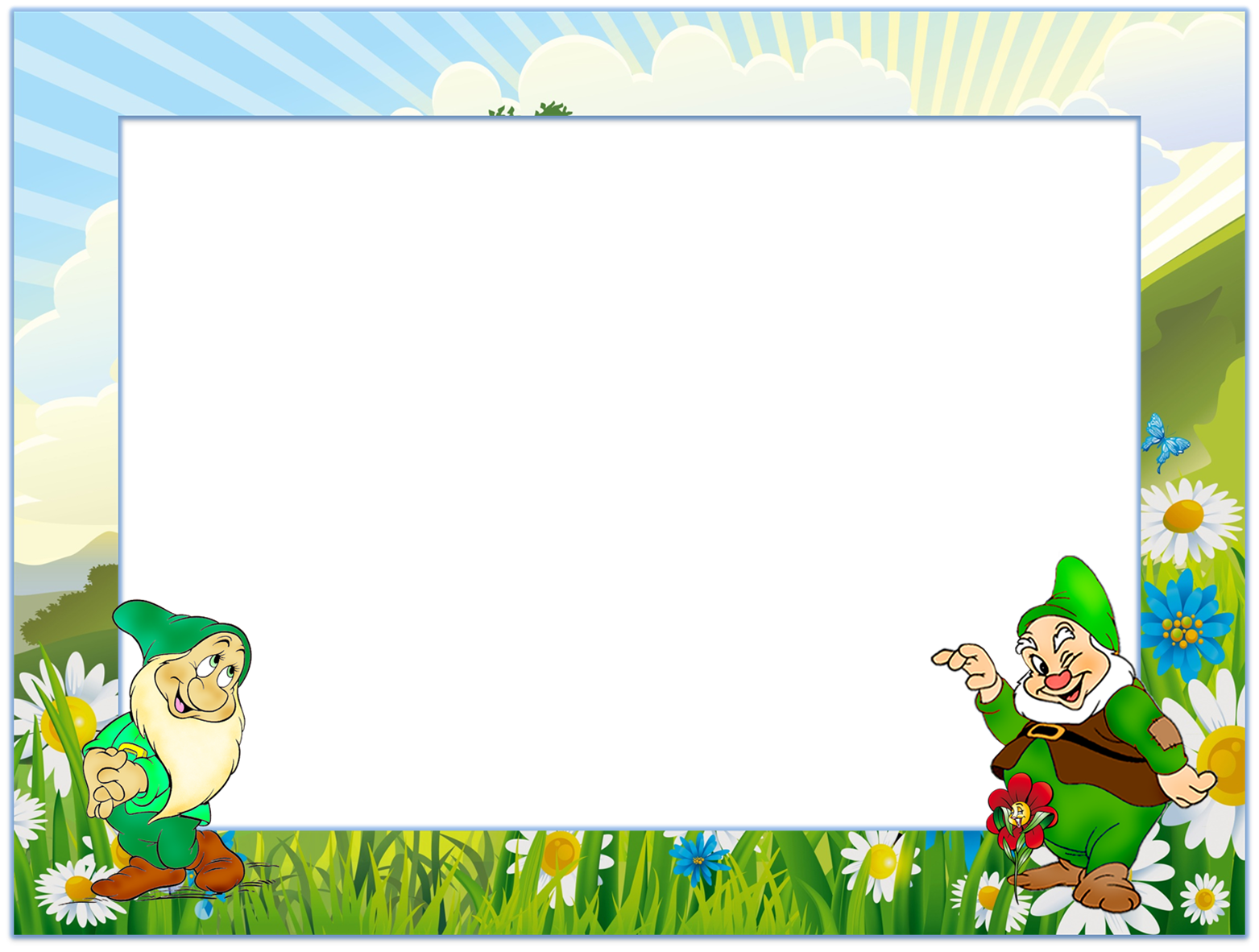 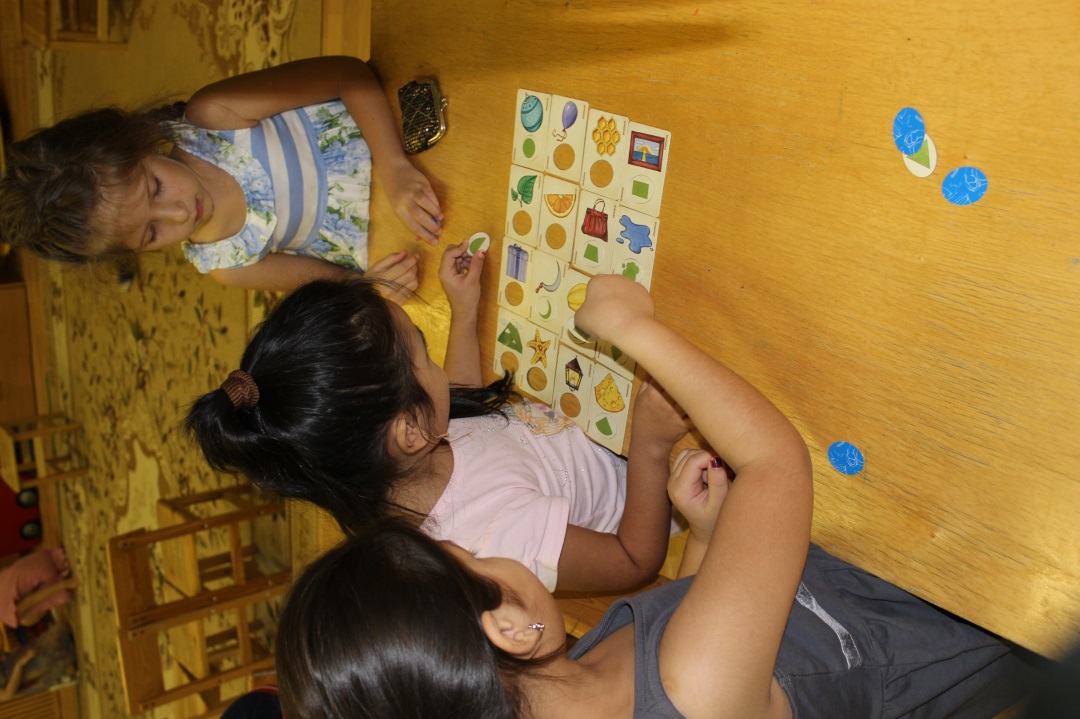 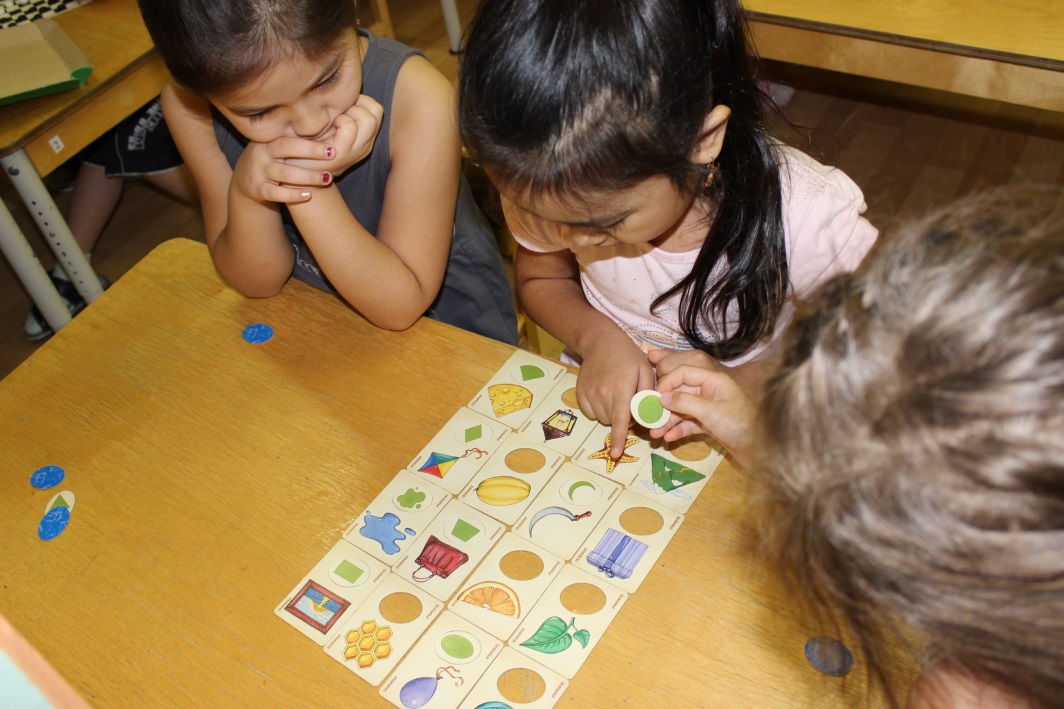 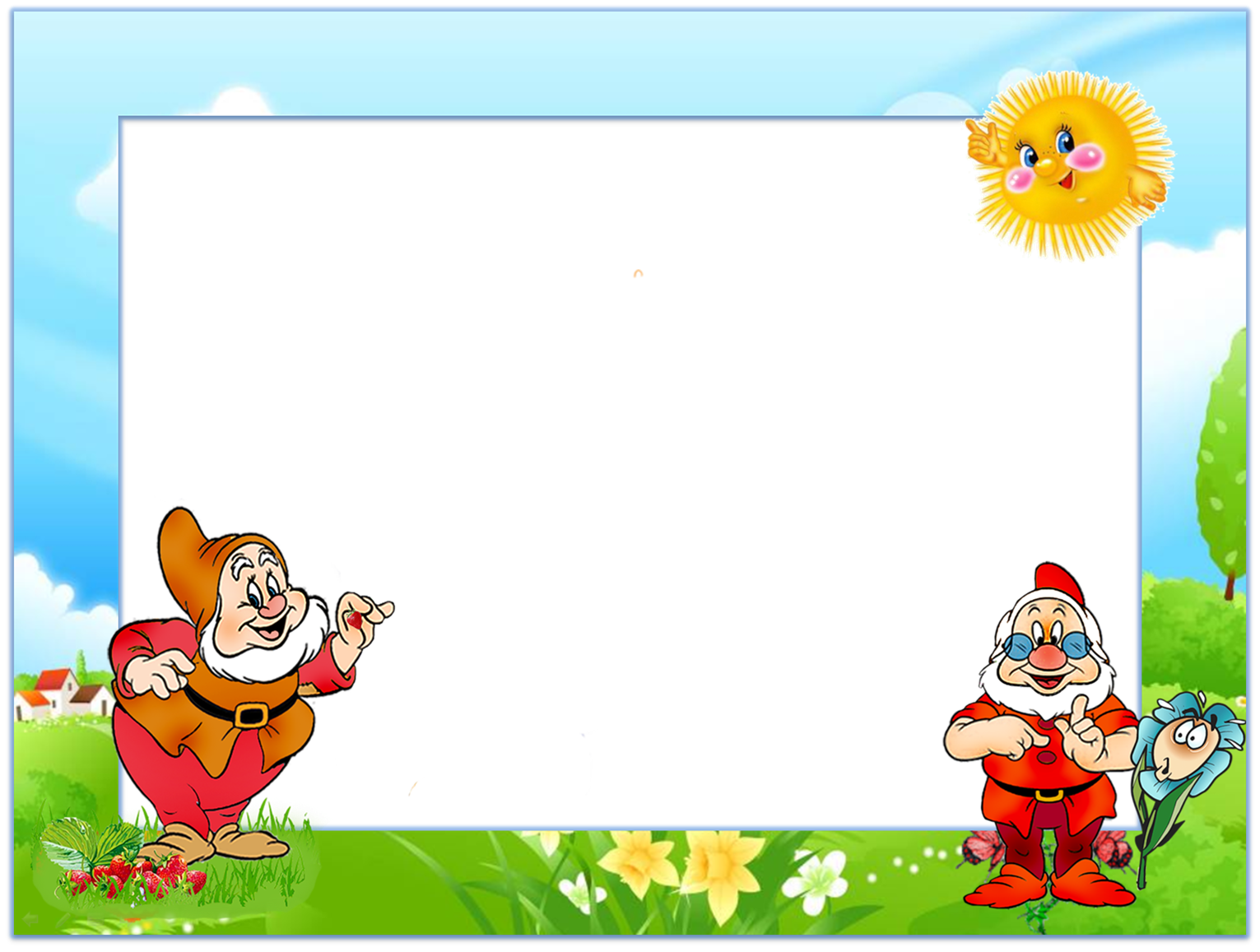 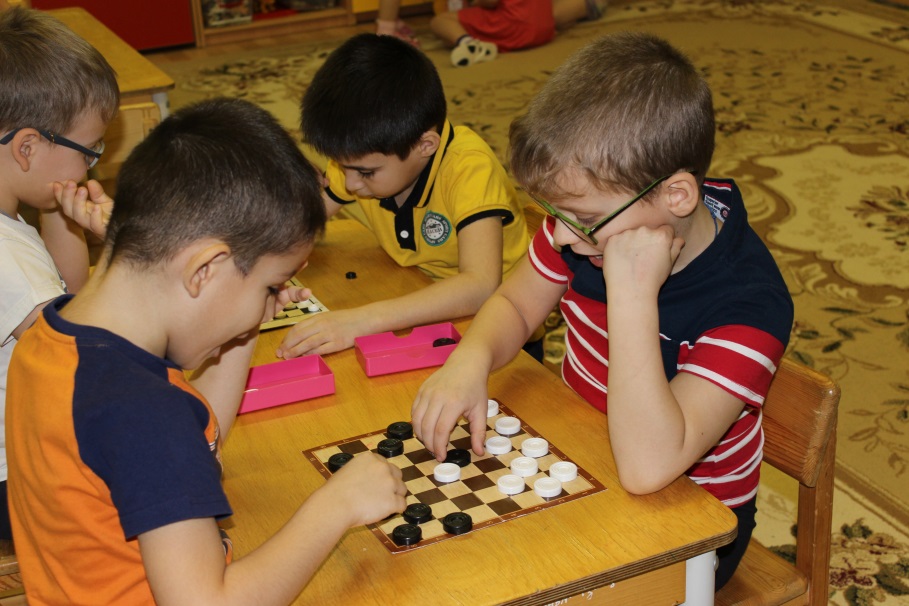 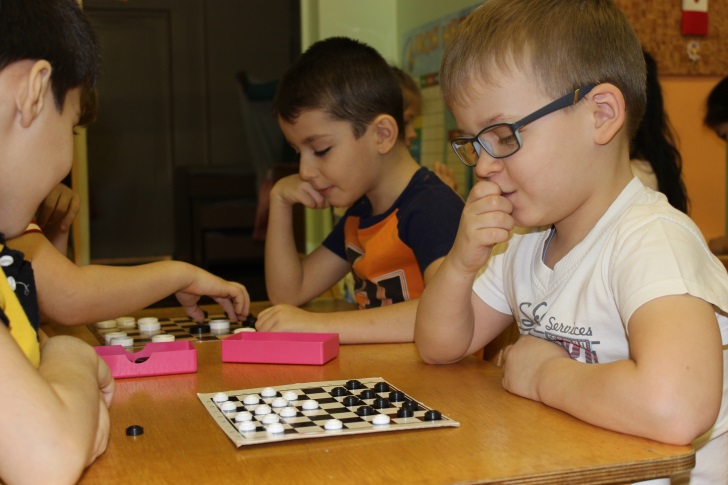 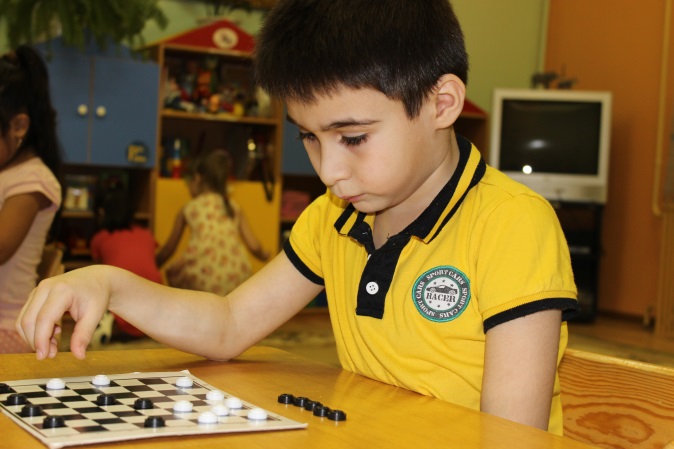 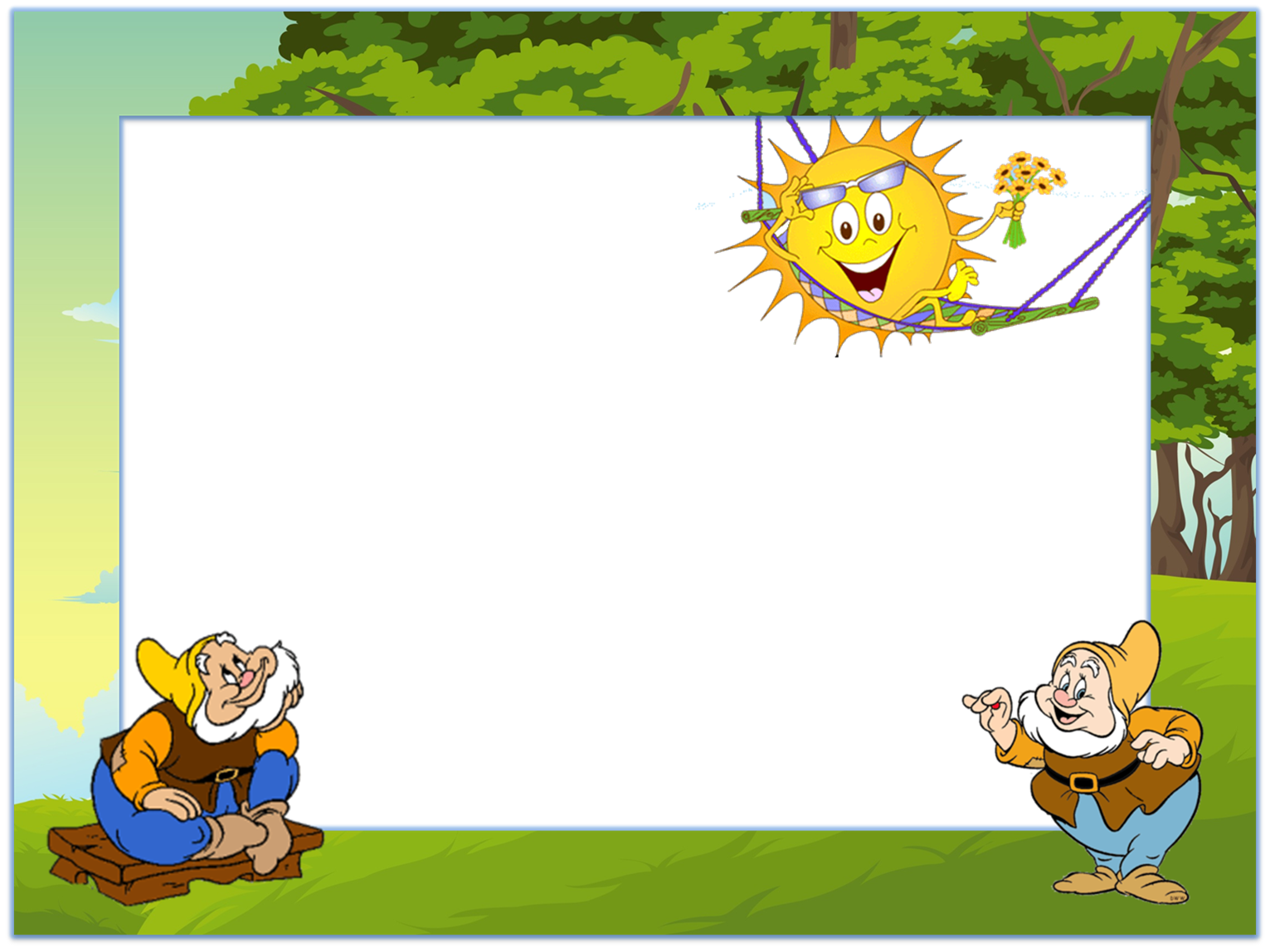 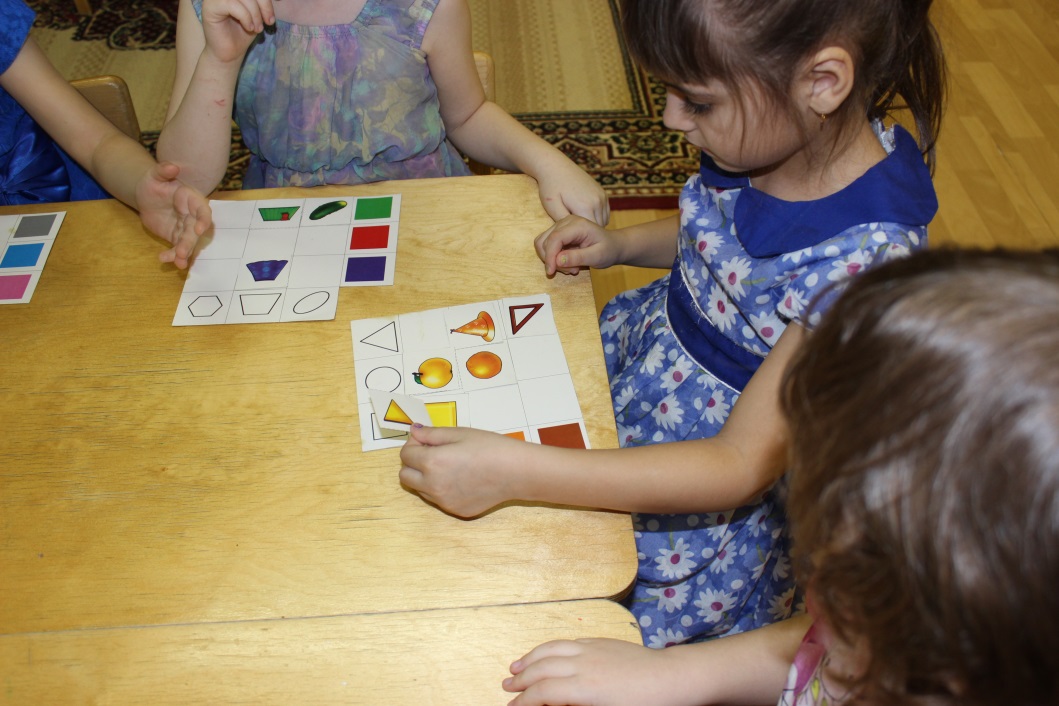 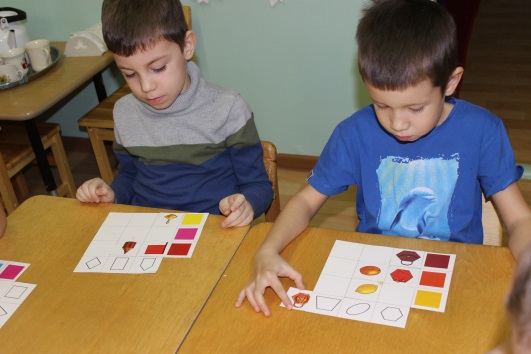 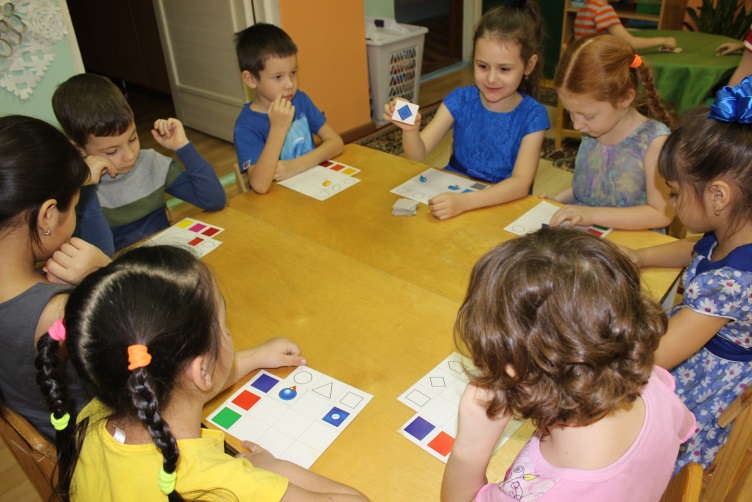 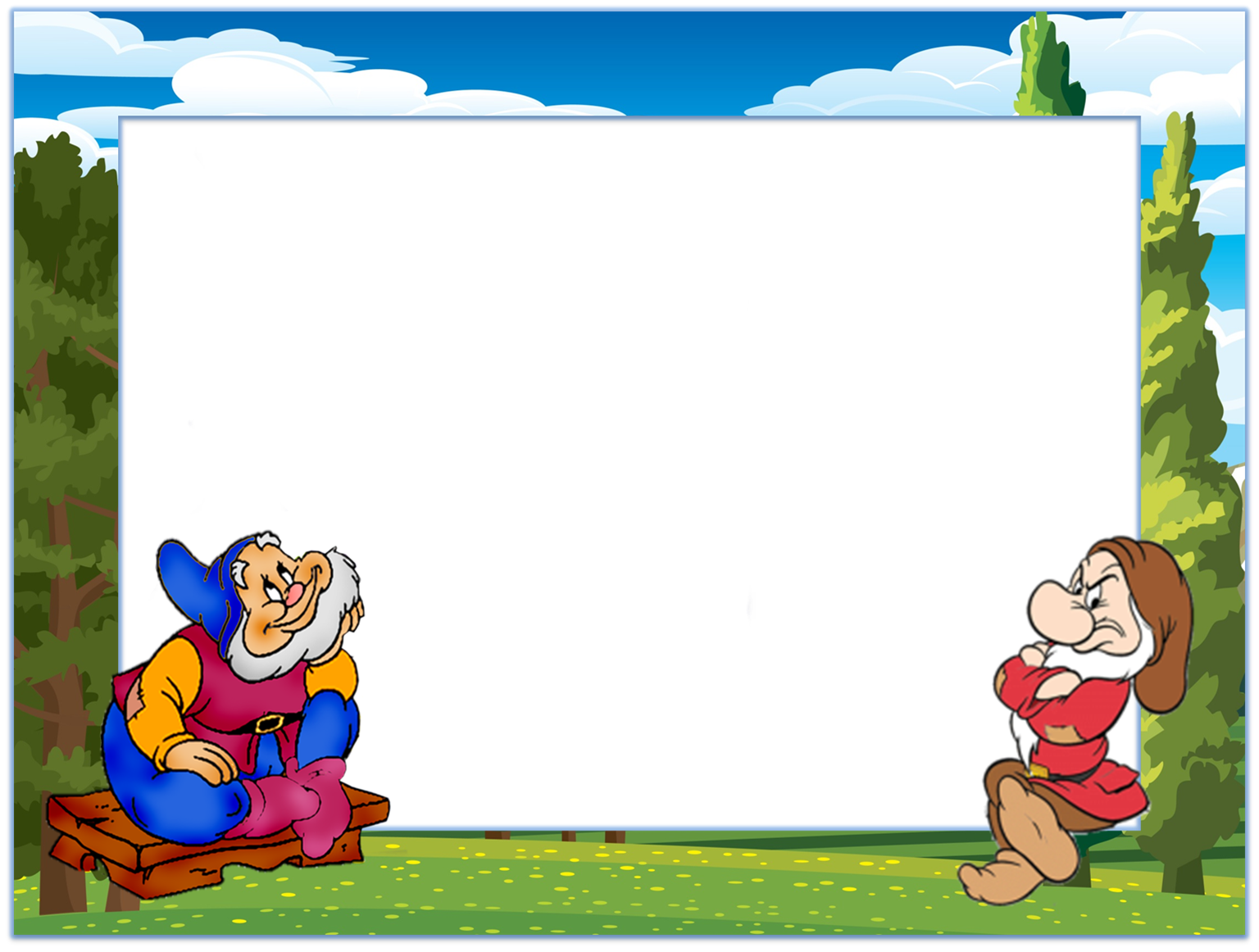 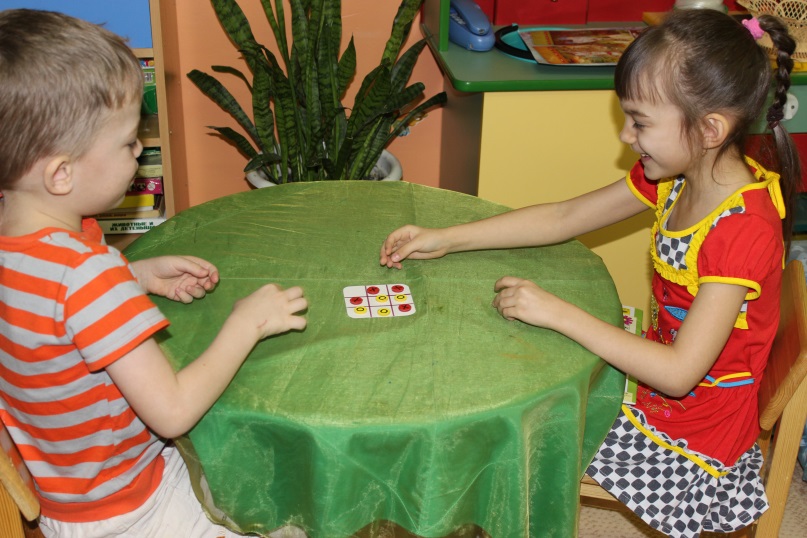 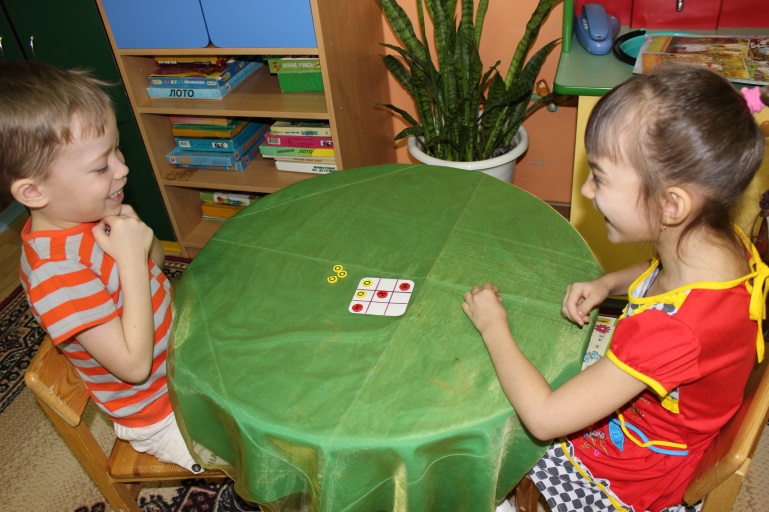 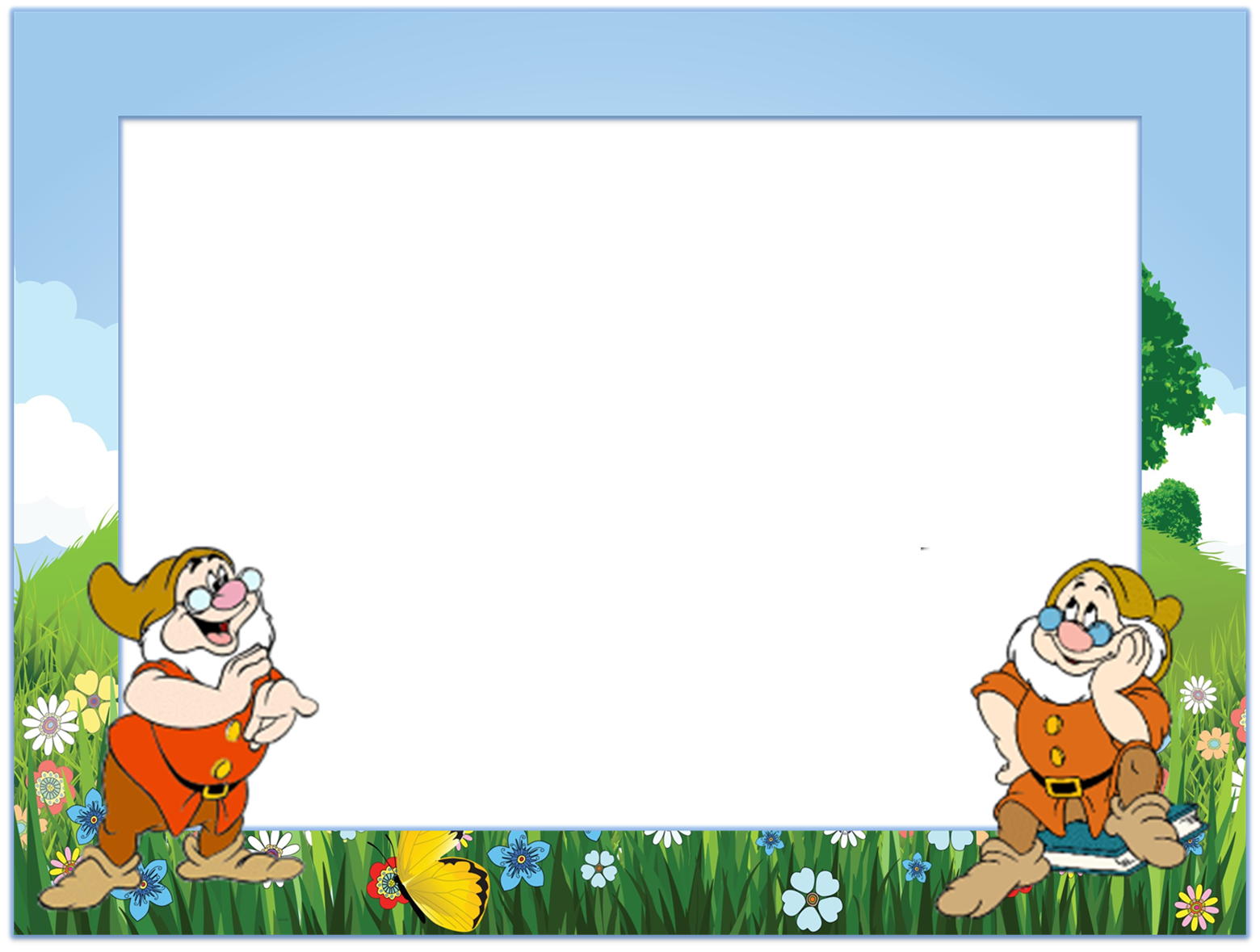 А что могут получить от подобных игр родители? С одной стороны, это возможность содержательно провести время вместе со своими детьми и, окунаясь в игру, «вернуться в детство». С другой стороны, помогают поддерживать общение с близкими людьми, учат лучше понимать друг друга. Ведь игры – это взаимодействие с детьми на равных, поскольку во многих играх дети схватывают идею быстрее взрослых. Настольные интеллектуальные игры благотворно влияют на умственное и психическое развитие детей. А родителям очень важно бывает увидеть, что их ребёнок отлично соображает, обладает хорошей памятью, вниманием и реакцией! 
Родителям необходимо видеть успехи детей, чтобы поддержать их, помочь им сформировать правильное представление о своих способностях.
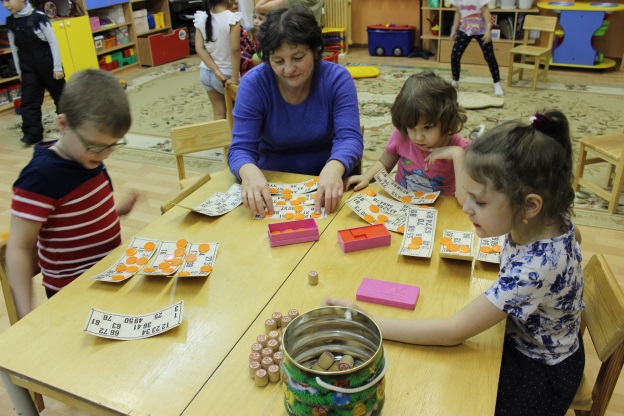 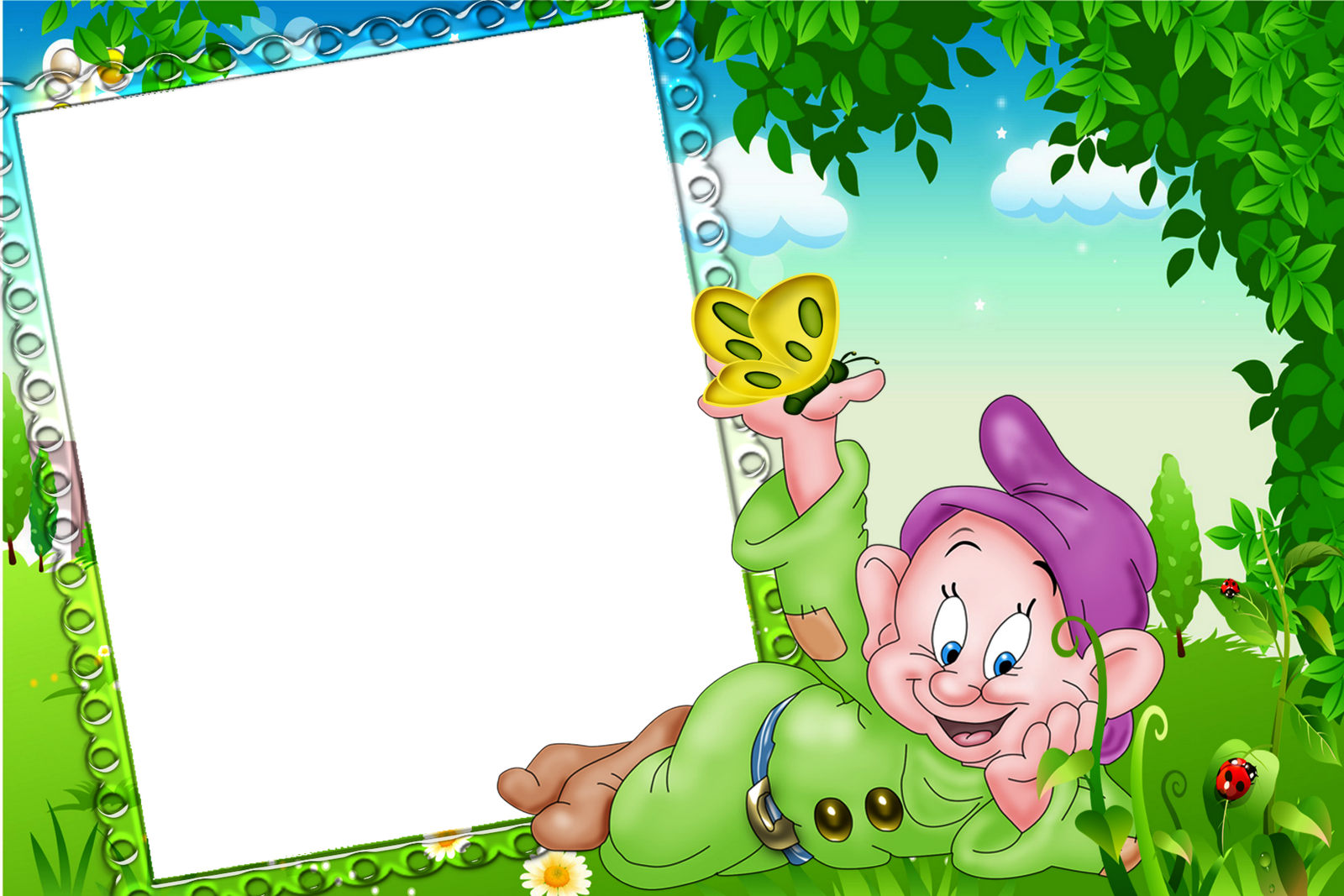 В январе 2018 года
 начнем знакомство 
с игрой в шахматы
2017г.
Анкета для родителей.

1) Есть ли у вас дома настольные игры?___
2) Какие (Познавательные, развивающие)___
3) Любит ли ребёнок играть в настольные игры?___
4) Играете ли Вы с ребёнком в настольные игры?___
5) Сколько времени ребёнок уделяет настольной игре?___
6) Какие качества настольная игра развивает у 
вашего ребёнка?
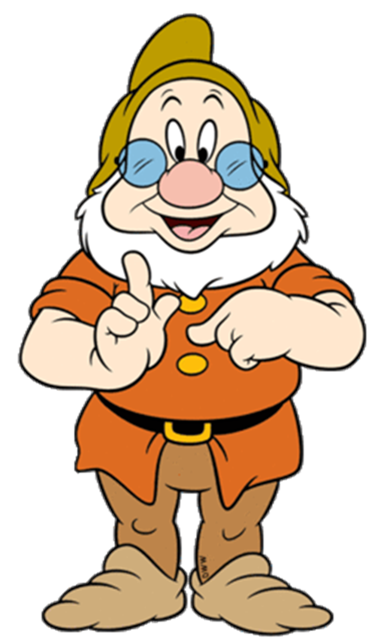